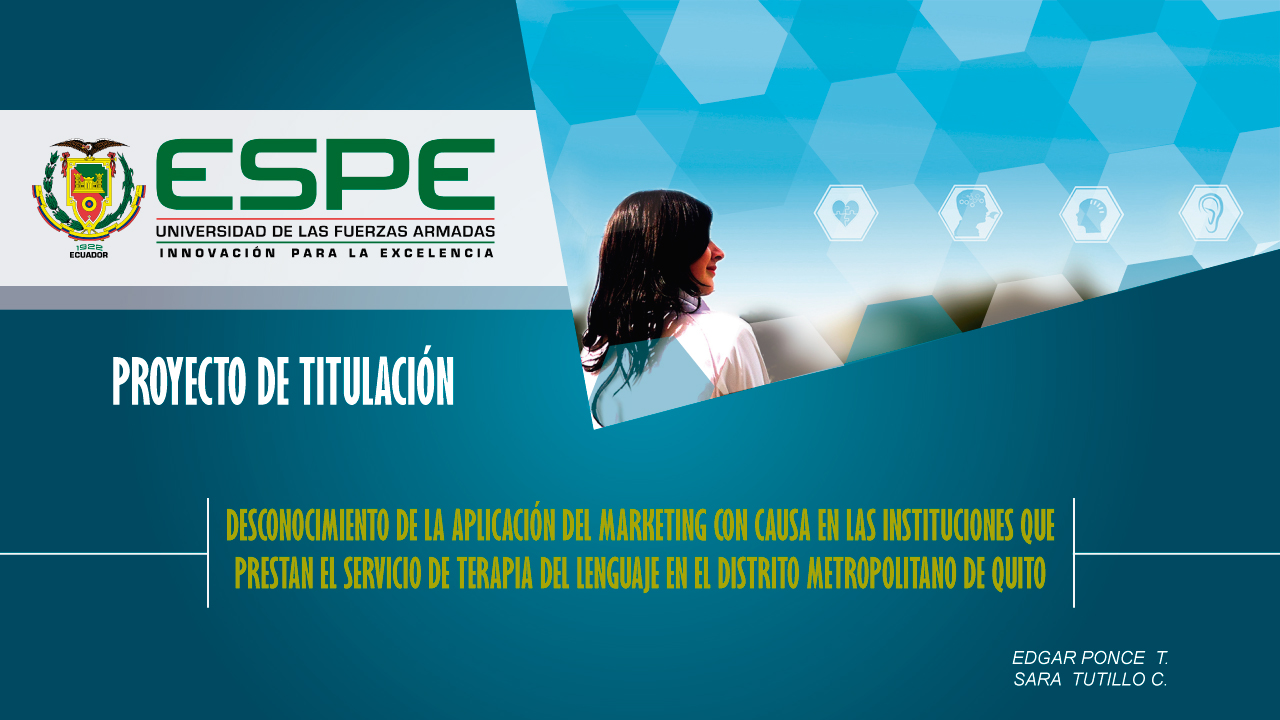 CAPITULO I
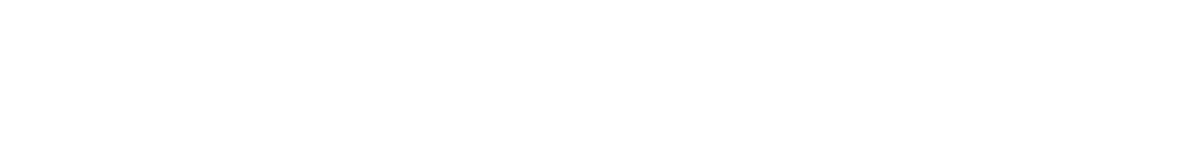 [Speaker Notes: Ecuador en el 2017,  población ecuatoriana16’776.977  representando el 2,60%
Respecto a su población Pichincha  3.059.971 y  personas que tienen problemas del lenguaje 11208 representa el 0,37%
Guayas tiene un total de personas 4.207.610 y personas con patologías según el CONADIS es del 23,49%]
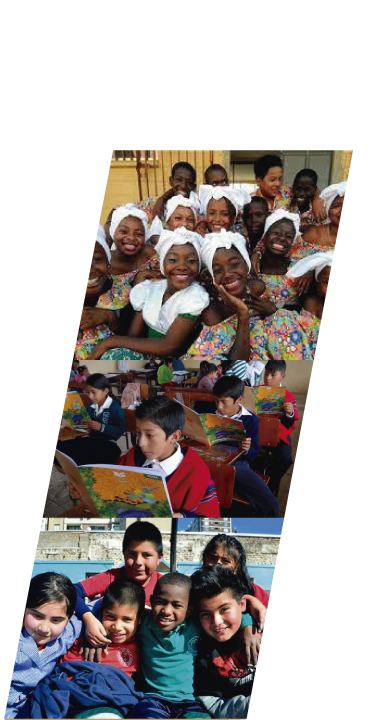 MARCO TEÓRICO
Teoría de soporte
Teoría de la solución de problemas en terapia del lenguaje
La cultura es la forma de vida que opta una persona dentro de una comunidad.
Educación y aprendizaje
Pensamiento. 
Realidades o modalidades del funcionamiento cognitivo
Proceso de resolución de problemas
Formación de conceptos
Lenguaje
[Speaker Notes: Bruner
Educación y aprendizaje. - representa la transmisión de conocimientos,
-Pensamiento. - influencia de la cultura sobre el modo de razonar, la interpretación de la persona que tiene sobre la realidad, edad influye para el progreso del individuo sobre la problemática que padezca.
-Realidades o modalidades del funcionamiento cognitivo. - lógico-científica basado en sistema matemático formal para explicar ciertas situaciones, pensamiento narrativo de experiencias
-Proceso de resolución de problemas. - Ensayo el uso de sentido común, autocorrección no actual de manera arbitraria, sensibilidad al elegir alternativas.
-Formación de conceptos. - es una categorización 
-Lenguaje.- uso de la mente respecto al lugar donde se encuentra con ayudad de la educación (Bruner, 2018, pág. 7)]
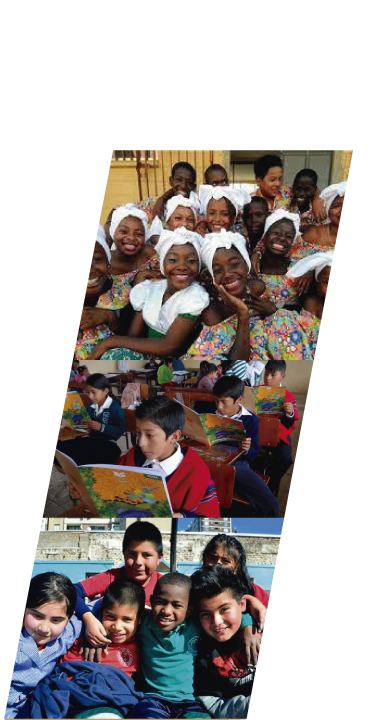 MARCO TEÓRICO
Teoría de soporte
Teoría económica de beneficios de marketing con causa en instituciones
Surge en los años 80 en Estados Unidos
El marketing con causa esta relacionada con la parte social y a su vez comercial.
En la estrategia de marketing con causa en su mayoría debe estar atada a un producto con un mensaje positivo y reflexivo para su público objetivo.
Posiciona una marca.
Permite ser diferente como institución ante la competencia
[Speaker Notes: Diferencia entre target y público objetivo]
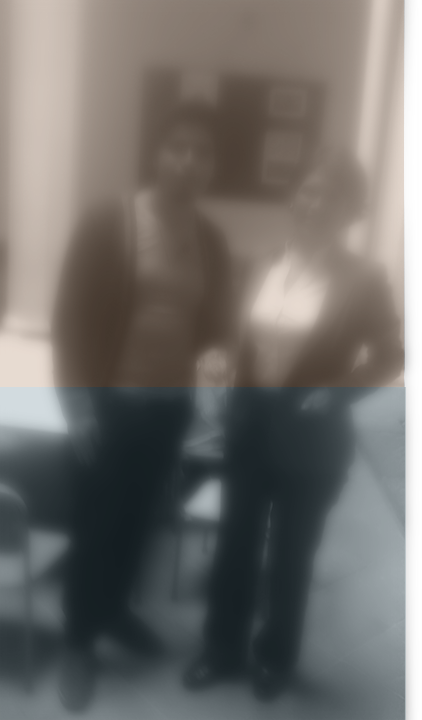 CAPITULO II
Fase cualitativa
Ciudadanos del Distrito Metropolitano de Quito
Población
Ciudadanos del sector urbano que se encuentren en instituciones de salud.
Muestra
Listado de lugares de influencia como hospitales, clínicas, centros de salud.
Marco muestral
Unidad muestral
Ciudadanos de norte, sur, centro y valle los chillos
Encuesta
Unidad de análisis
Ciudadanos que se encuentren en centros de terapia del lenguaje
Unidad de observación
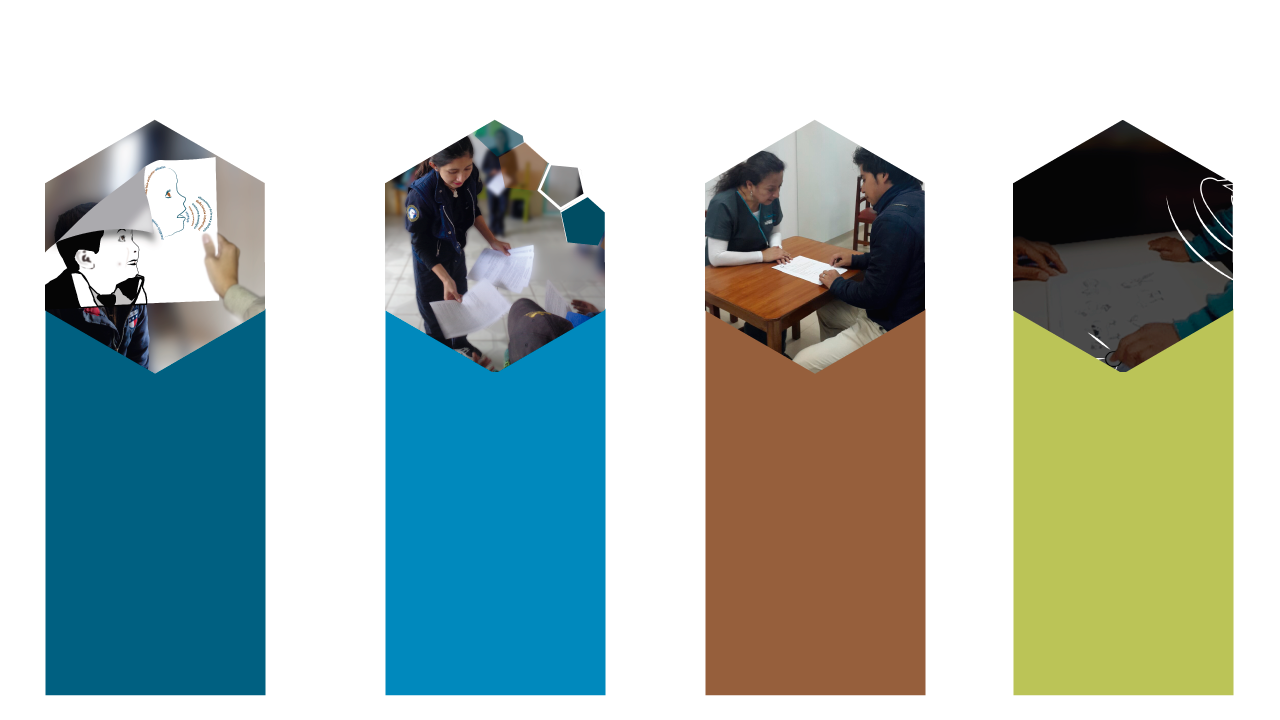 Fase cualitativa
JUSTIFICACIÓN
IMPORTANCIA
PROBLEMA
PROPÓSITO
DEF
I
N
I
C
I
ÓN
Conocer las necesidades de las personas con capacidades especiales en el área de terapia en DMQ.
Las área de tecnología médica desconocen el beneficio de adaptar alguna estrategia de MKT con causa
Conocer la patología más común en los pacientes, y por qué medios de comunicación informan sobre esta problemática
NE
CESIDAD
El servicio de terapia del lenguaje puede verse afectado y limitado por utilizar solo un marketing directo.
Fase cualitativa
Conocer si existe comunicación por parte de las instituciones de salud hacia las personas con discapacidad.
Determinar los costos por el servicio de terapia de lenguaje en las instituciones de salud.
Determinar las patologías que presenta la población que recibe terapia del lenguaje en el Distrito Metropolitano de Quito.
Hipótesis
Ética del Investigador
Determinar los diferentes tipos de terapia del lenguaje que presenta la población de 2 a 29 años en el Distrito Metropolitano de Quito.
Objetivo general
La información obtenida en la presente investigación de mercados es verídica y tiene por objeto fines altamente confidenciales y académicos, esenciales para comprobar los resultados del tema de investigación que hemos planteado.
La aplicación de marketing de forma empírica por parte de empresas, provoca que de cada cuatro familias apenas el 25% conozca algún tipo de discapacidad del lenguaje en el Distrito Metropolitano de Quito.
Objetivos específicos
Fase metodológica
Consiste en dividir a una población en subconjuntos o también llamados estratos que puede contener elementos homogéneos entre si o heterogéneos con otros estratos.
Trabajo de campo
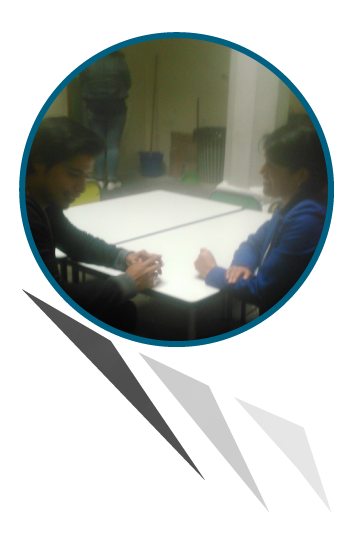 Selección de los trabajadores de campo
Capacitación de los trabajadores de campo
Supervisión
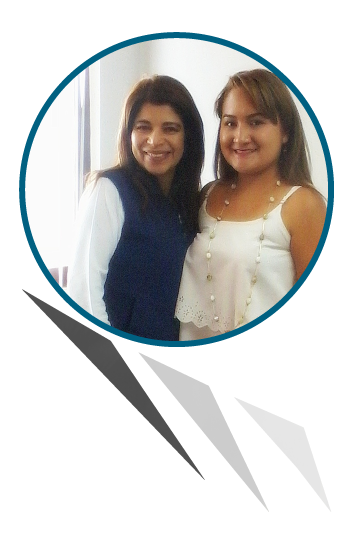 Logística
Actualización de tecnología
Tamaño de la muestra
Formación de estratos
n= 233 pacientes
[Speaker Notes: Estratos: Norte, Centro, Sur, Valles]
Análisis univariado
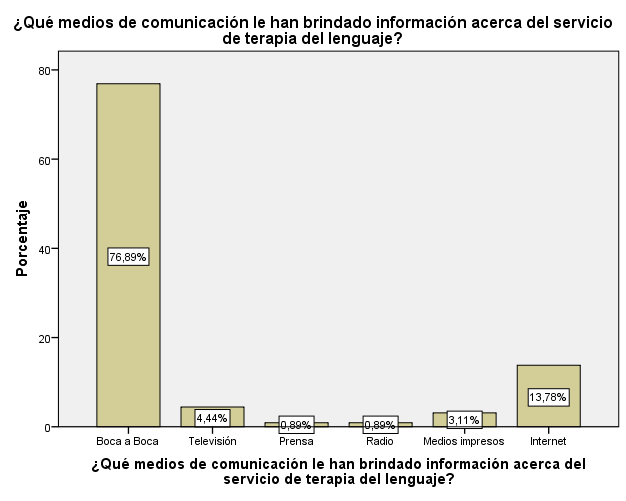 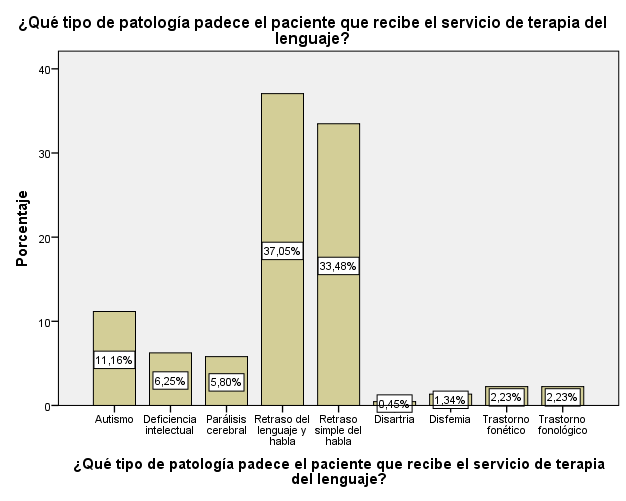 -Autismo
-Deficiencia intelectual
-Parálisis cerebral
-Retraso del lenguaje y habla
-Retraso simple del habla
-Disartria 
-Disfemia
-Trastorno fonético
-trastorno fonológico
-Boca a boca
-Televisión 
-Prensa
-Radio
-Medios impresos
-Internet
El medio de comunicación más utilizado es Boca a Boca limitándose a un marketing de referidos
La patología que más padecen los pacientes en DMQ es retraso del lenguaje y habla
Análisis univariado
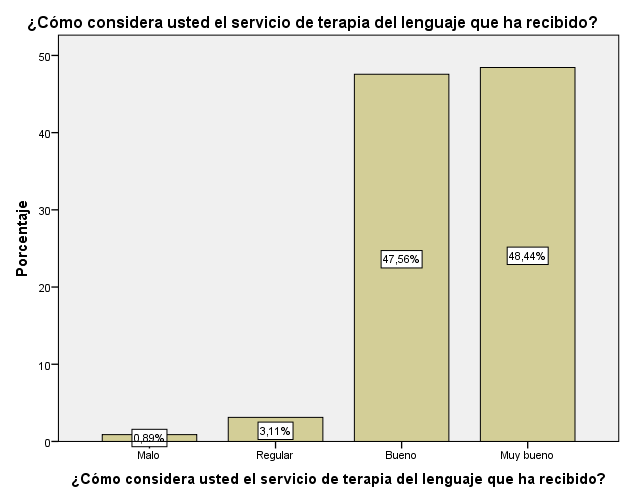 El 48,44% de los encuestados consideran que el servicio es muy bueno
Se ha considerando al servicio de terapia del lenguaje en centros públicos y privados
El servicio puede mejorar en cada centro si tienen la certificación de la Asociación Americana del Habla, Lenguaje y Audición
Análisis Bivariado
Tabla de contingencia
-Se reconoce que la mayor contingencia es de 72 encuestados la que está asociada a un servicio bueno cuando se recibe 2 veces por semana de terapia.
-Si el paciente concurre más de 2 veces por semana el servicio puede ser de excelencia dependiendo de la patología
Análisis Bivariado
H0: No hay relación entre los minutos de terapia que recibe en cada cita y los medios de comunicación le han brindado información acerca del servicio de terapia del lenguaje.
H1: Si existe relación entre los minutos de terapia que recibe en cada cita y los medios de comunicación le han brindado información acerca del servicio de terapia del lenguaje.
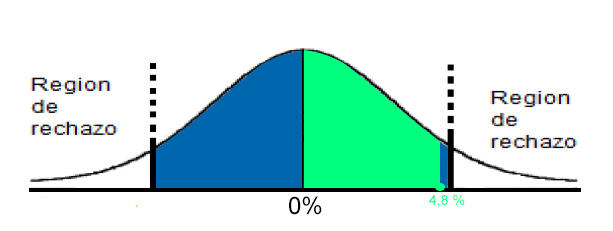 Se observar que el cálculo del nivel de significancia está en la zona de aceptación en la distribución normal siendo esta 4,8%< 5% por lo tanto se acepta la hipótesis alternativa, se evidencia la comparación y relación  entre las 2 variables de estudio, el proyecto es viable
Análisis Bivariado
Chi cuadrado
Podemos concluir que existe relación y asociación entre las variables de estudio con respecto al promedio de los datos observados a los esperados. A través del cálculo se especifica el nivel de significancia está en la zona de aceptación en la distribución normal siendo esta 0% < 5% por lo tanto se acepta la hipótesis, el proyecto es viable.
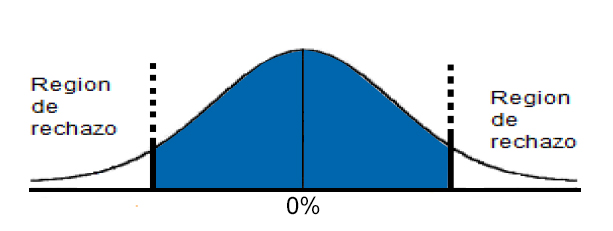 Análisis Bivariado
Correlaciones
Realizado el cruce de variables, ¿Qué tipo de patología padece el paciente que recibe el servicio de terapia del lenguaje? y ¿Cuál es el precio que usted paga por el servicio de terapia del lenguaje?. Podemos concluir en base a los rangos de correlación de Pearson, el estudio tiene una correlación baja (0,315). Existe una mínima asociación entre dichas variables, por tal, se recomienda  a los centros que deben conocer el perfil de su cliente y la situación económica para optar por estrategias de MKT con causa
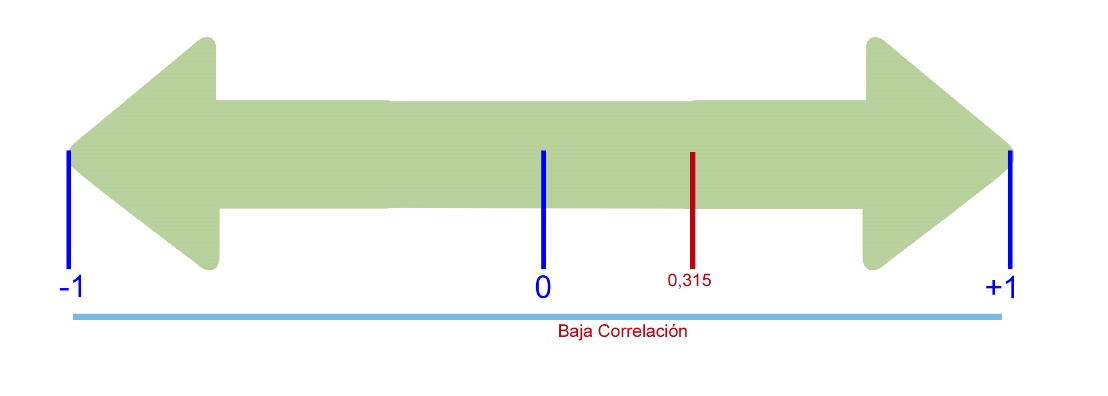 CAPITULO III
Estudio Técnico
Proceso del retraso simple del habla
Proceso del retraso simple del habla
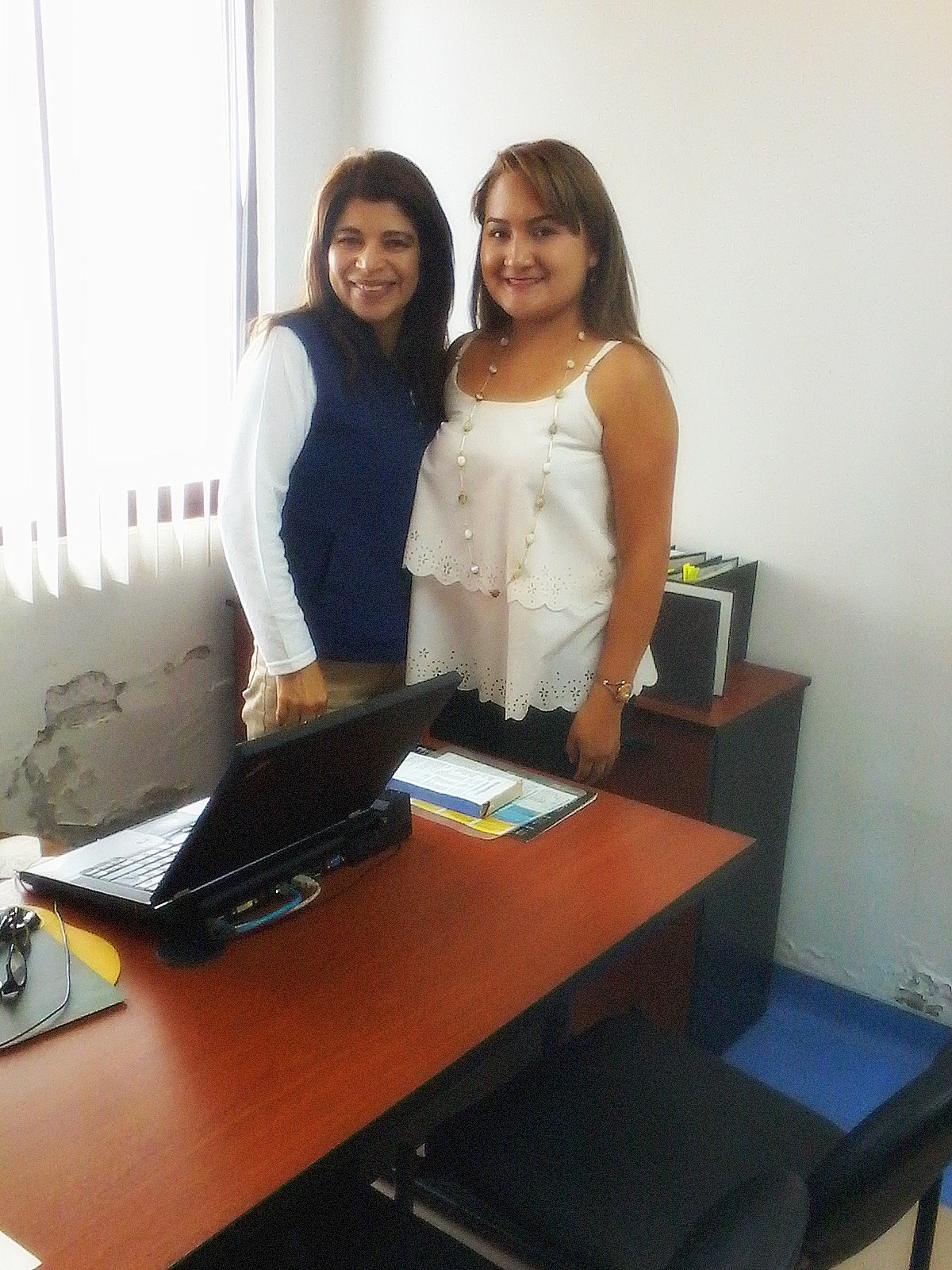 CAPITULO III
Estudio Técnico
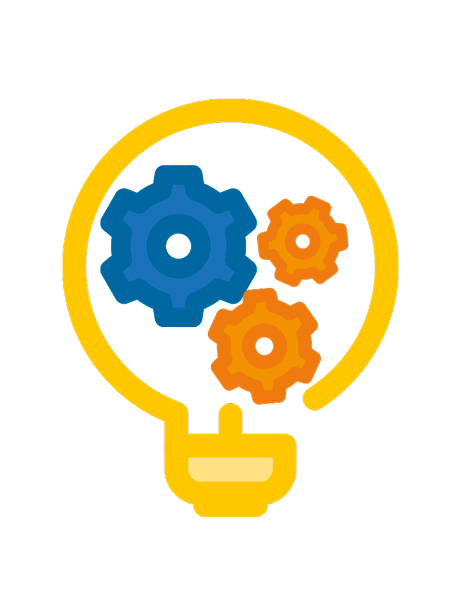 Nuestro estudio comprobó que la población mayormente afectada con estas patologías son los niños entre 2 a 10 años de edad.
Según nuestras investigaciones más del 90% de los familiares se informaron de los servicios de terapia del lenguaje a través de un marketing de boca a boca.
Crear campañas informativas para que la comunidad de Quito se informe mediante diversos medios comunicativos principalmente en redes sociales.
CAPITULO IV
Estrategia y Propuesta
OBJETIVO DE MARKETING
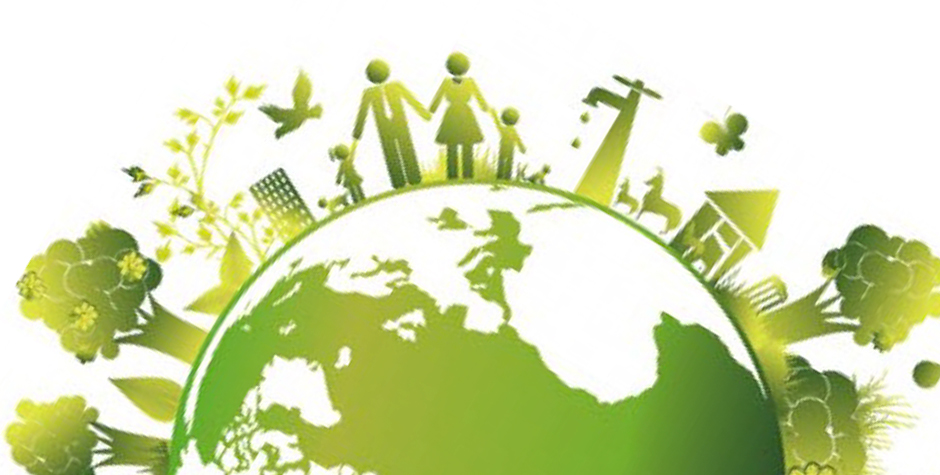 OBJETIVO DE RESPONSABILIDAD SOCIAL
Análisis Plan de Marketing
Propuesta – Modelo Matemático
Modelo econométrico en base a datos históricos
y= atención al cliente
a= valor constante que dependerá de los datos históricos
b1= probabilidad o valor promedio que arrojan los datos históricos
A1= número de pacientes  
B2= tiempo de terapia en cada cita
C3= precio mensual
D4= frecuencia con la que acude en la semana
Ponderación
Propuesta – Modelo Matemático
Modelo
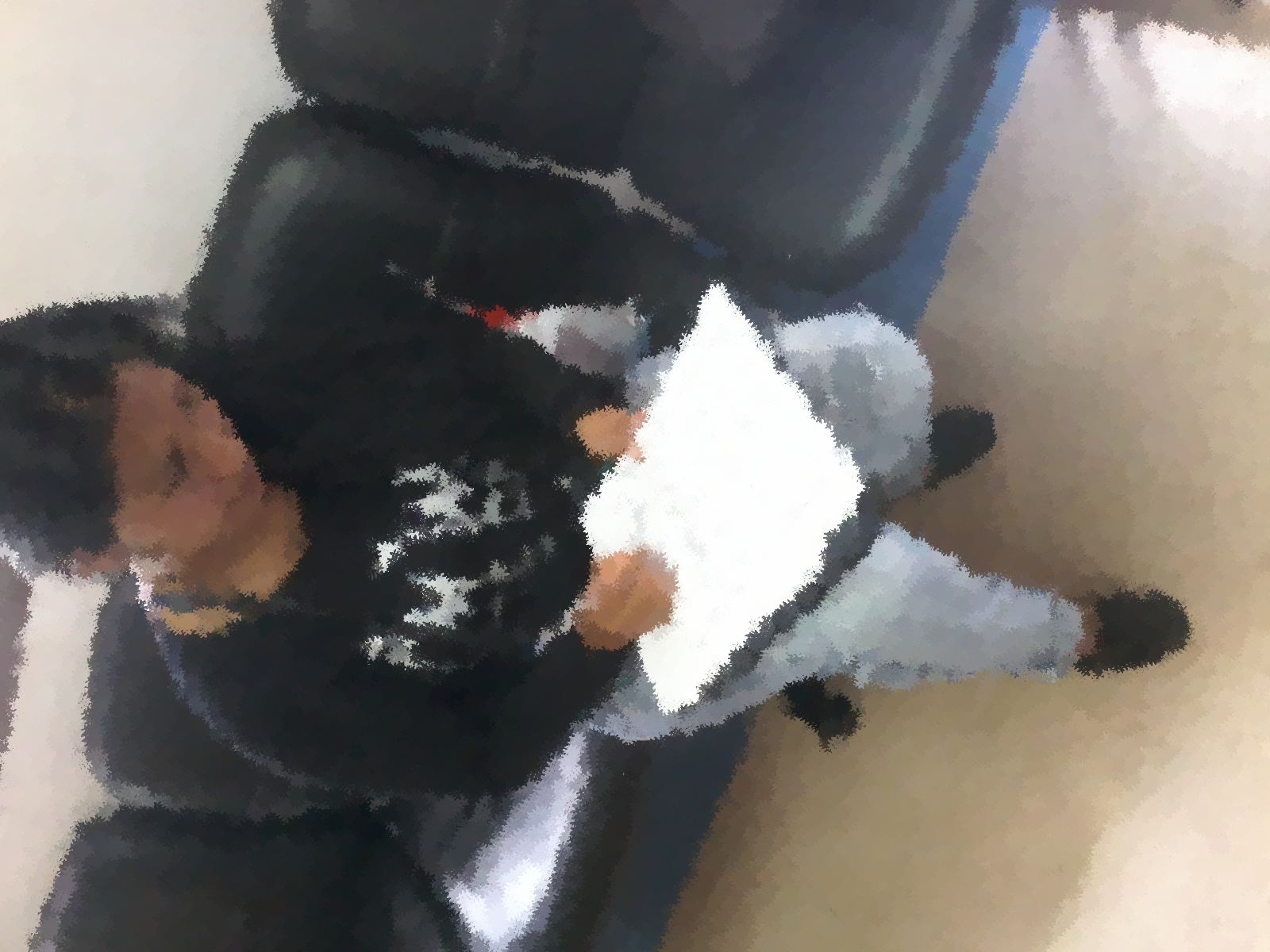 El modelo econométrico es confiable al momento de medir el porcentaje del servicio de terapia del lenguaje vs. número de pacientes, tiempo de atención, precio y frecuencia de visita por semana.
Proyecciones
Datos históricos de dificultades intelectuales, auditivas y lenguaje
Tendencia creciente
CAPITULO V
Conclusiones
Recomendaciones
Una de las discapacidades mayormente presentadas en el Ecuador son las patologías en el lenguaje, el presente estudio hace un amplio análisis de esta área, a fin de conocer cuáles son las principales causas en este tipo de enfermedades y como se han desarrollado en los últimos años en el Ecuador, principalmente en el Distrito Metropolitano de Quito.
Se recomienda realizar más investigaciones acerca del desarrollo de las discapacidades en el Ecuador, con el fin de conocer el impacto que está ocasionando en la sociedad y cómo el Estado Ecuatoriano ha implementado programas para mejorar este problema social.
Conclusiones
Recomendaciones
Las teorías que avalan el estudio, sirvieron para dar un nuevo enfoque al servicio de terapia de lenguaje, con la finalidad de establecer bases comunicativas entre la institución que presta el servicio de terapia del lenguaje y los diversos tipos de pacientes que acuden a la misma, esto es fundamental para el cumplimiento de las necesidades del cliente de manera efectiva y oportuna. Así mismo, resalta las principales características de cómo se debe manejar las teorías de marketing con causa dentro del sector de la salud.
Enfocar los servicios de la salud con las técnicas y herramientas del marketing con causa a fin de mejorar la comunicación entre el Estado y las Organizaciones sin fines de lucro, esto ayudará un mayor reconocimiento del servicio de terapia del lenguaje que prestan las instituciones del Distrito Metropolitano de Quito y mejorará la imagen de las mismas.
Conclusiones
Recomendaciones
El establecimiento de los procesos del servicio de terapia del lenguaje y la estrategia de marketing con causa social permitirá identificar el crecimiento que pueda alcanzar los centros al aplicar una estrategia con causa social, posicionamiento de marca y fidelización del cliente. Los procesos detallados tienen una orientación hacia el terapeuta con experiencia y nuevos profesionales que desconocen las actividades internas de la institución.
Capacitar al talento humano de los centros de terapia del lenguaje en: Aplicación de una estrategia de marketing con causa social, levantamiento de procesos para lograr el posicionamiento de marca deseado, a través de diferentes actividades. Es de suma importancia la experiencia que pueda tener el cliente mientras espera al familiar en el centro de terapia del lenguaje.